Growing Leaders of Literacy
Hello!
Theresa Dixon 
tdixon@saintcats.org	Twitter: @TheresaKDixon

Rachel Lantz
rlantz@saintcats.org	Twitter @Rachel_Lantz
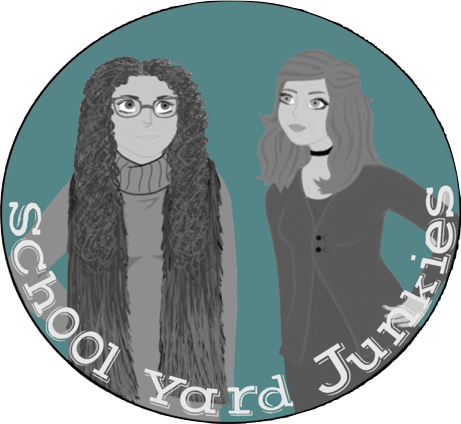 Do you want to follow the presentation on your own device?
schoolyardjunkies.com
“Adolescents entering the adult world in the 21st century will read and write more than at any other time in human history. They will need advanced levels of literacy to perform their jobs, run their households, act as citizens, and conduct their personal lives.”
  ~ Richard Vacca
[Speaker Notes: Literacy is critical - we are not born knowing how - it must be learned.]
Set a School Wide Literacy GOal.
[Speaker Notes: Rachel: Set a school wide goal]
How do you know where your students are?
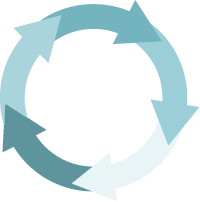 Collect Data
Reflect
Data Informed Instruction
Analyze Data
Plan
Adjust Instruction
[Speaker Notes: Rachel -]
Triangulated Data
Self Assessment
Standardized Assessments
Classroom
 Grades
[Speaker Notes: We can talk about classroom grades and standardized assessments (this is what we used to set our goal) then highlight student self-assessment.]
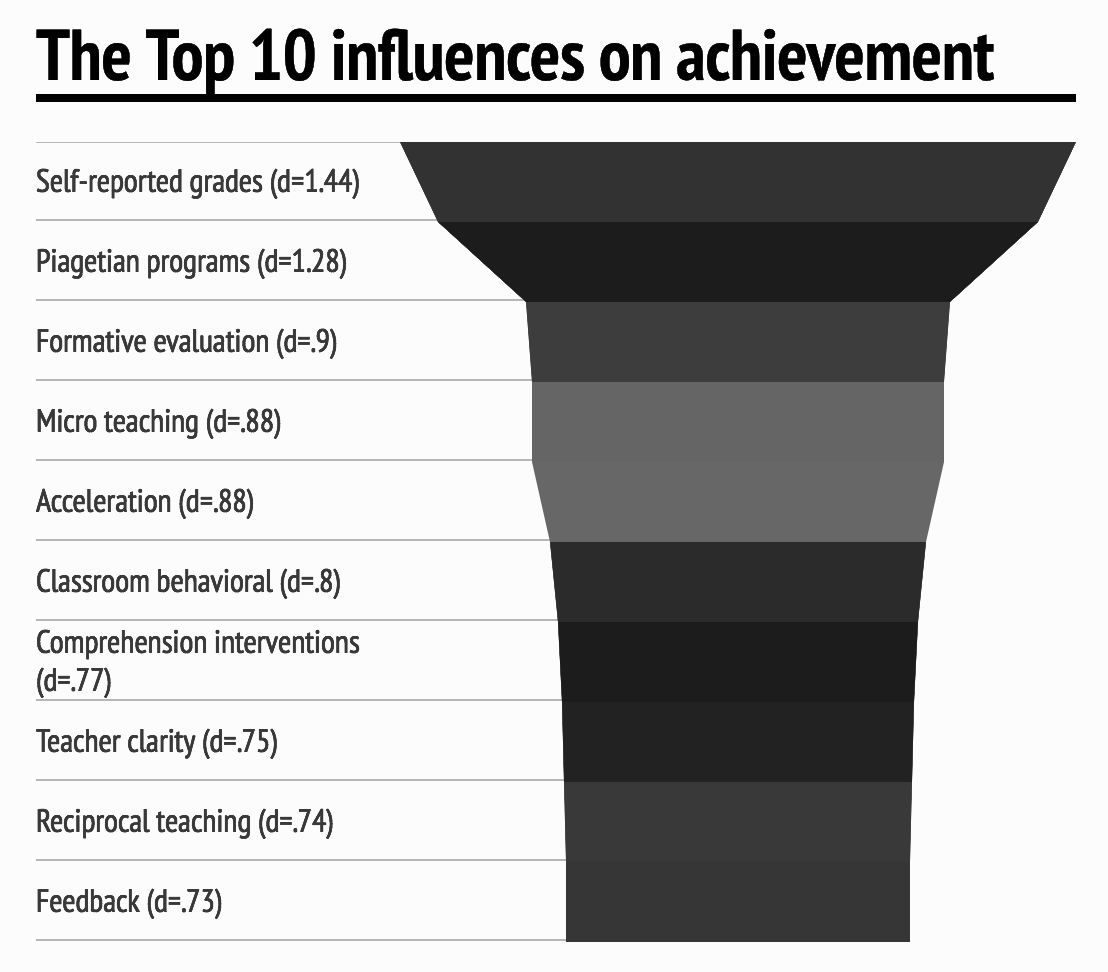 Self Assessment
https://visible-learning.org/glossary/
Place your screenshot here
Data: J. Hattie (2003, 2009) - Infographic: www.visible-learning.org
[Speaker Notes: Theresa + Video]
Samples of Self assessment
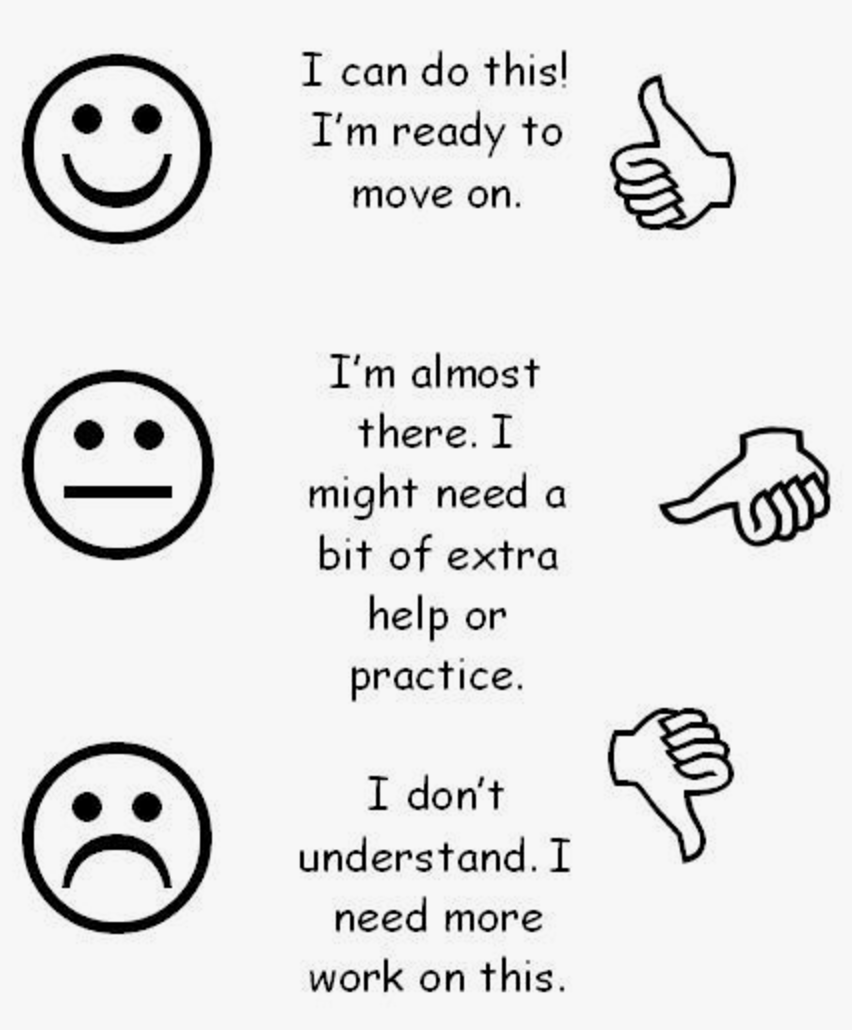 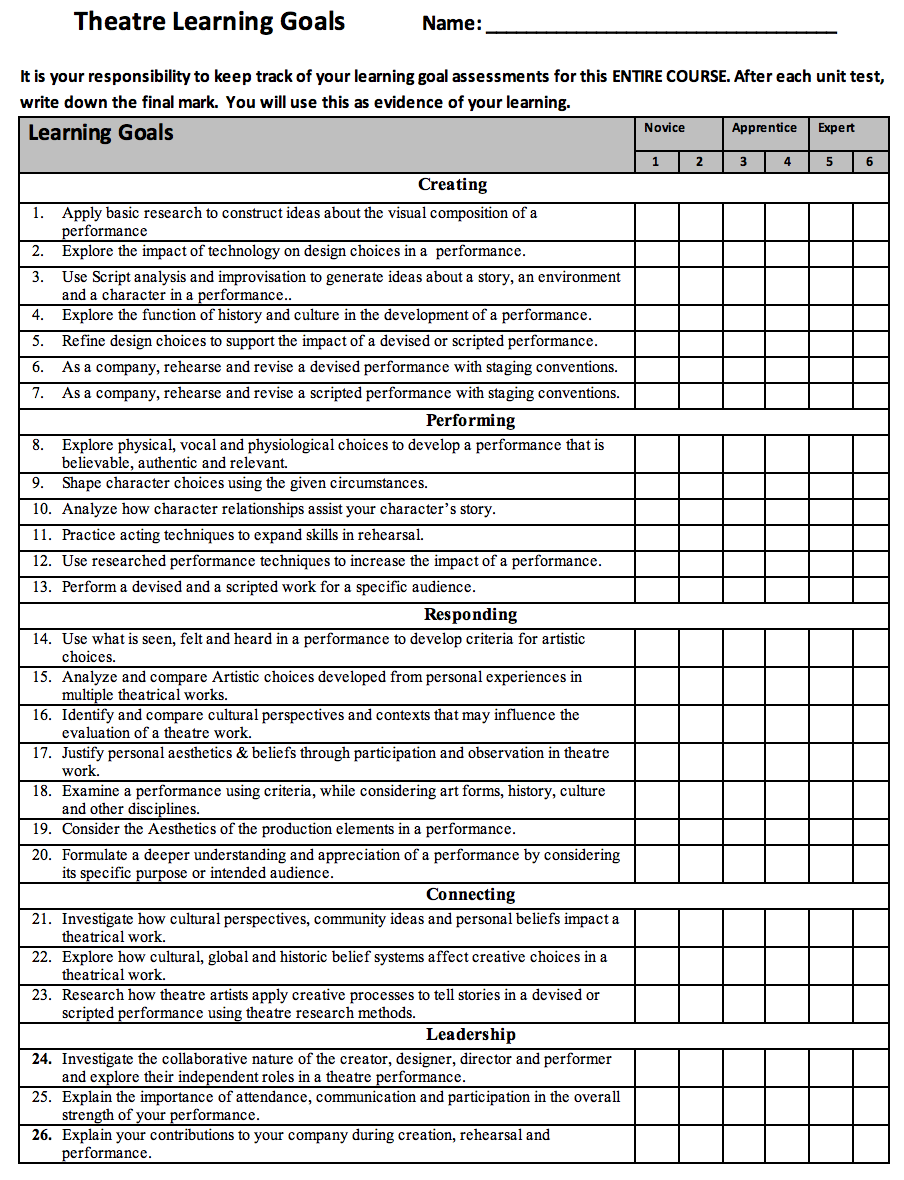 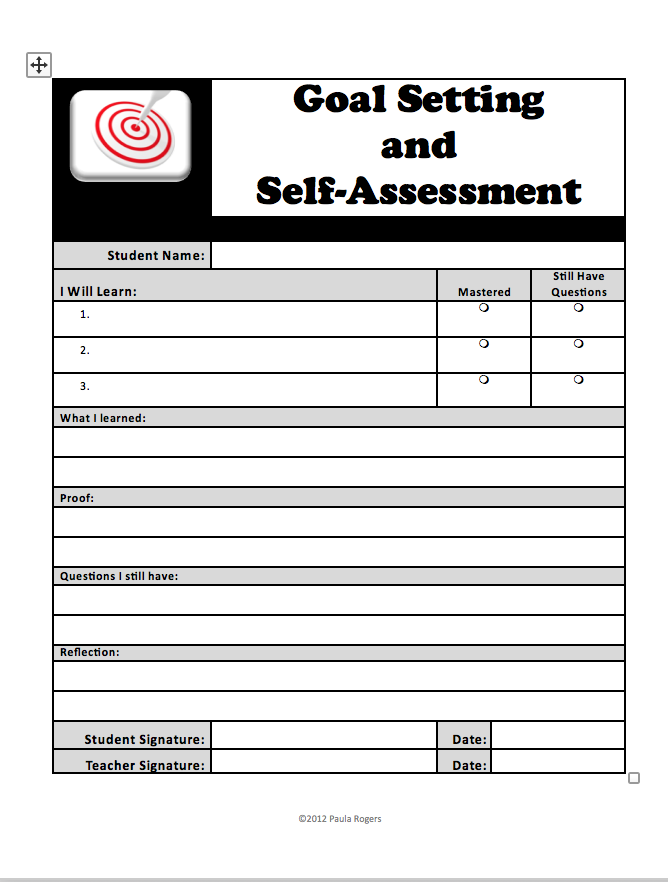 [Speaker Notes: Rachel  - examples]
Define what it means to be literate in every curricular Area.
[Speaker Notes: Rachel]
Literacy Includes
Reading
Writing
Speaking
Listening
Vocabulary
Technology
What else?
[Speaker Notes: Rachel - In your content area - what do they need to know]
Welcome to the 21st century...
Develop proficiency and fluency with the tools of technology;

Build intentional cross-cultural connections and relationships with others so to pose and solve problems collaboratively and strengthen independent thought;

Design and share information for global communities to meet a variety of purposes;

Manage, analyze, and synthesize multiple streams of simultaneous information;

Create, critique, analyze, and evaluate multimedia texts;

Attend to the ethical responsibilities required by these complex environments.
1998-2017 National Council of Teachers of English.
[Speaker Notes: Theresa]
What does a literate student in your content area look like?
Create a literate person
Jot down your ideas
Share with a neighbor
Keep adding your new ideas
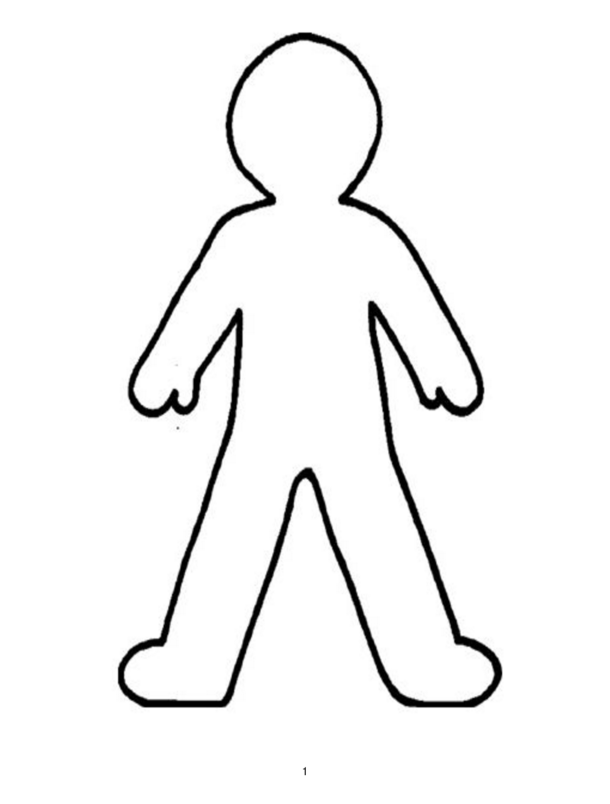 [Speaker Notes: Rachel]
Activity
time
Create Literate People
Stand Up-Get Ready to Create
[Speaker Notes: What does the grade level standard call for? Notice the verbs. Where is meets the standard? (Regardless of the scale you use.)]
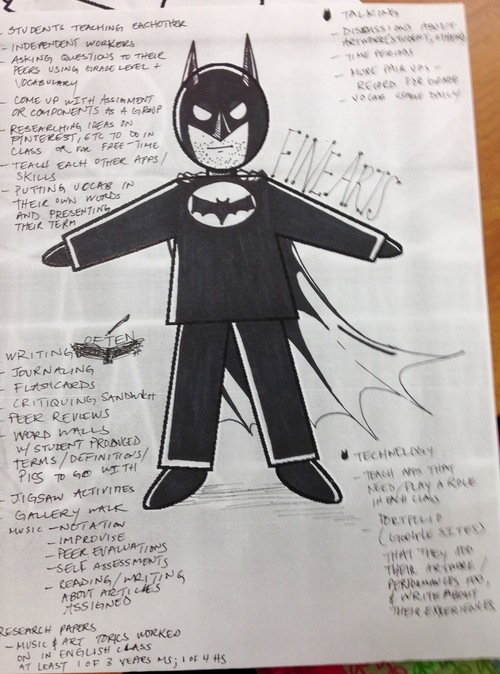 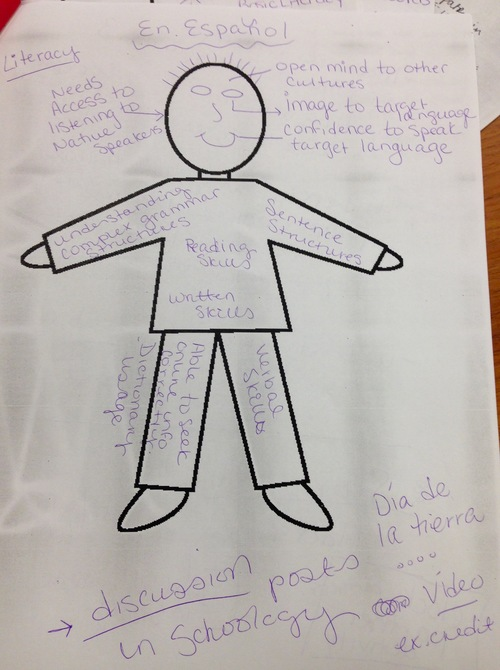 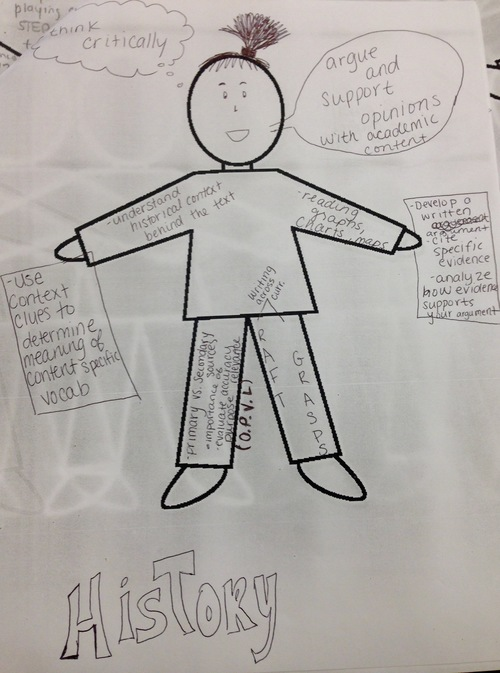 [Speaker Notes: Exemplars from our faculty...]
Adopt Strategies that work.
Marzano Thinking taxonomy
Myron Dueck Thinking….
Useful Verbs
Level 4
Produce
Level 3
Level 2
Demonstrate
Reason
Level 1
Know
Knowledge 
Utalization
Analysis
Comprehension
Retrieval
Thinking Processes
[Speaker Notes: This is what we keep hearing and seeing in the educational world. Marzano Sheets… 

Rachel:  Tell the story about final exams.]
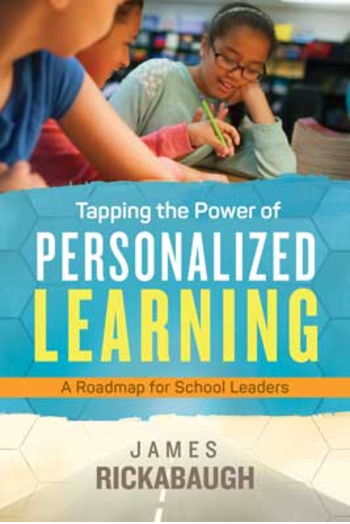 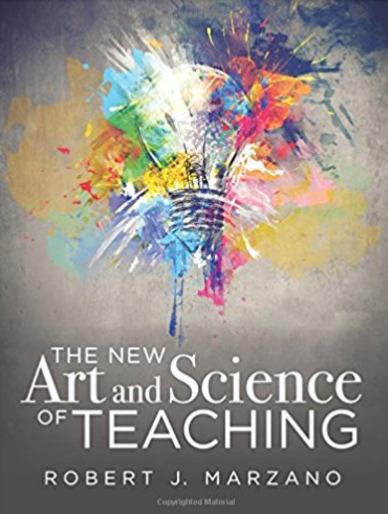 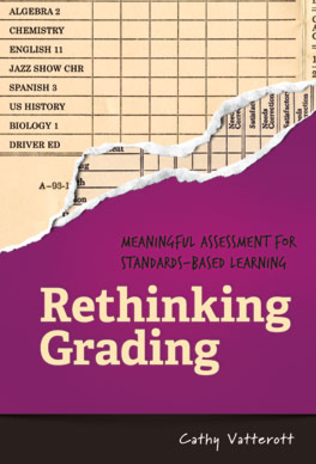 For a Global Society, Students need...
Creativity
Application
Competencies
[Speaker Notes: Theresa - Have you drank the Kool Aid yet?]
Proficiency Scales
How do we do that?
Breaks down a standard into smaller and more specific skills and abilities.
[Speaker Notes: Rachel]
Build A Proficiency Scale
Success with more complex content
4
3
2
1
0
Mastery of learning goal
Success with less complex Skills / Content
Vocabulary & 
Foundational Skills
Partial Success with Help
No Success With help
[Speaker Notes: Theresa]
Place your screenshot here
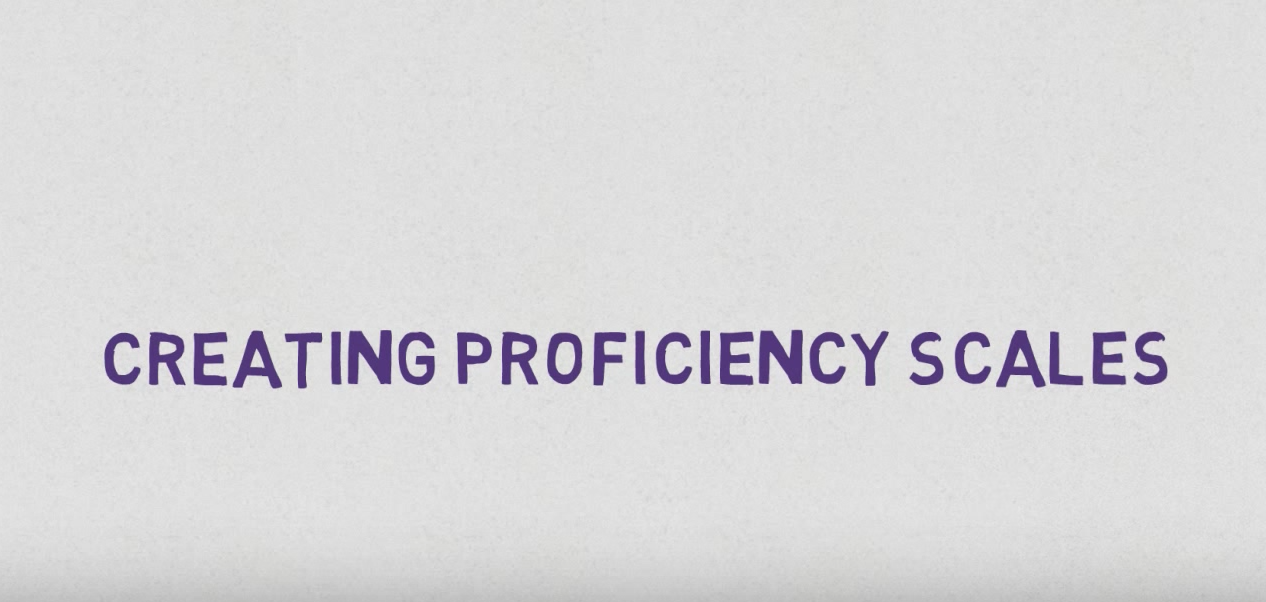 Let’s Review
[Speaker Notes: Rachel - Review]
Activity
time
Build a Proficiency Scale
Stand Up and Get Ready to Build
[Speaker Notes: Take a look at the level… 
Compare your standard to the Marzano sheet - what is required to meet the standard - level 3
On the Analysis side - fill in the margins… what would your students have to know or be able to do?
Build your 2  - what foundation did they need?
1 & 0 is all about help
4 - here is the opportunity to go up the thinking scale...]
Let’s turn to the expert!
Even easier…
Marzano did some of the hard work!
Place your screenshot here
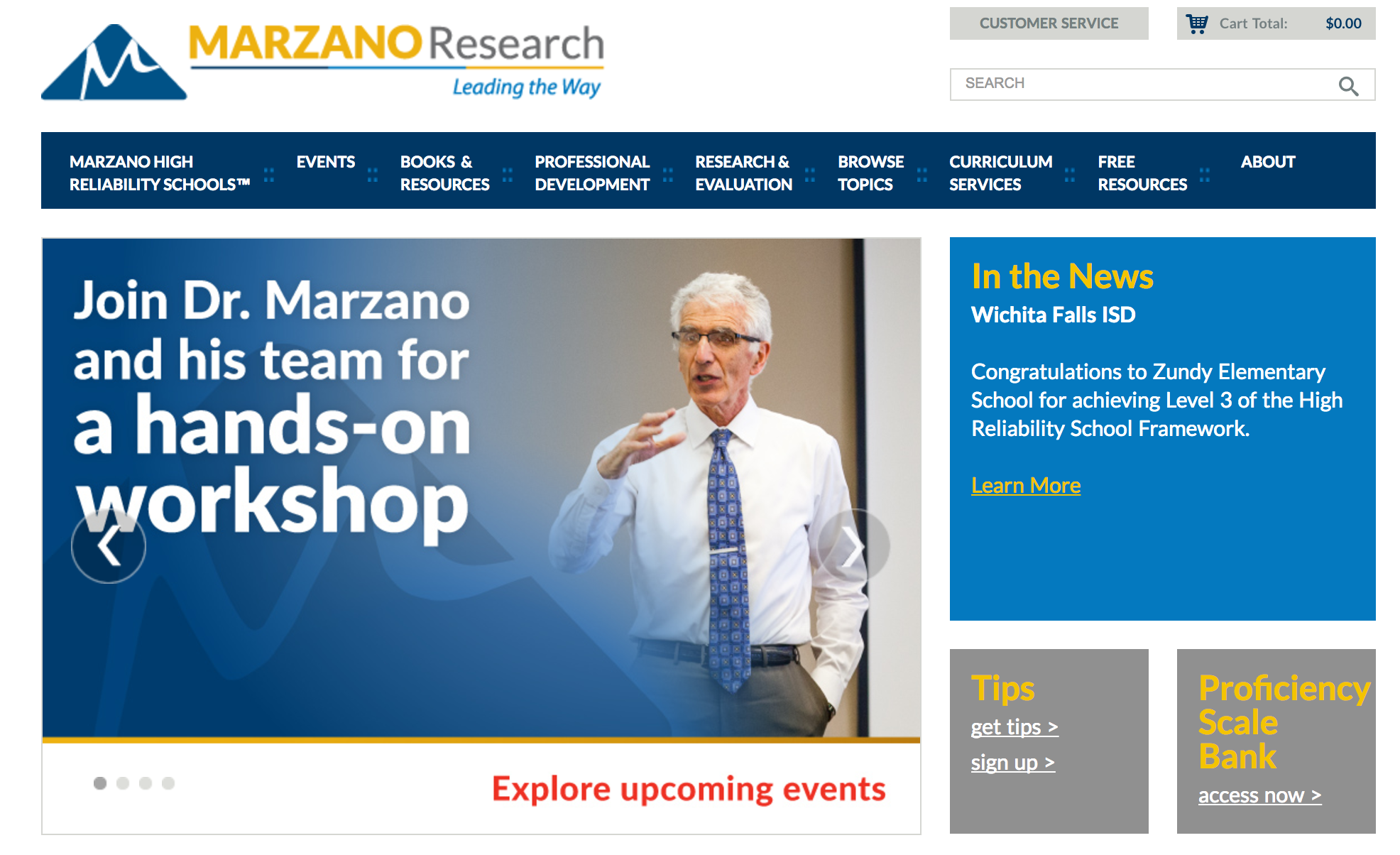 [Speaker Notes: Rachel log in and show an example. English Language Arts, Reading, Common Core, Grade 6]
Content Standards & Performance Standards
Incorporate Content Standards and define the level of work that demonstrates achievement of the standards. 

Performance standards isolate and identify skills needed for problem-solving, reasoning, communicating, and making connections with other information. 

They provide all constituents with the evidences that students have met the content standards, helping teachers define what level of work is satisfactory.
[Speaker Notes: Theresa - “But I love my content…”]
Choice and Voice
Place your screenshot here
[Speaker Notes: 2nd strategy! Don’t be afraid of giving kids choice and voice & here is why...]
share learning objectives
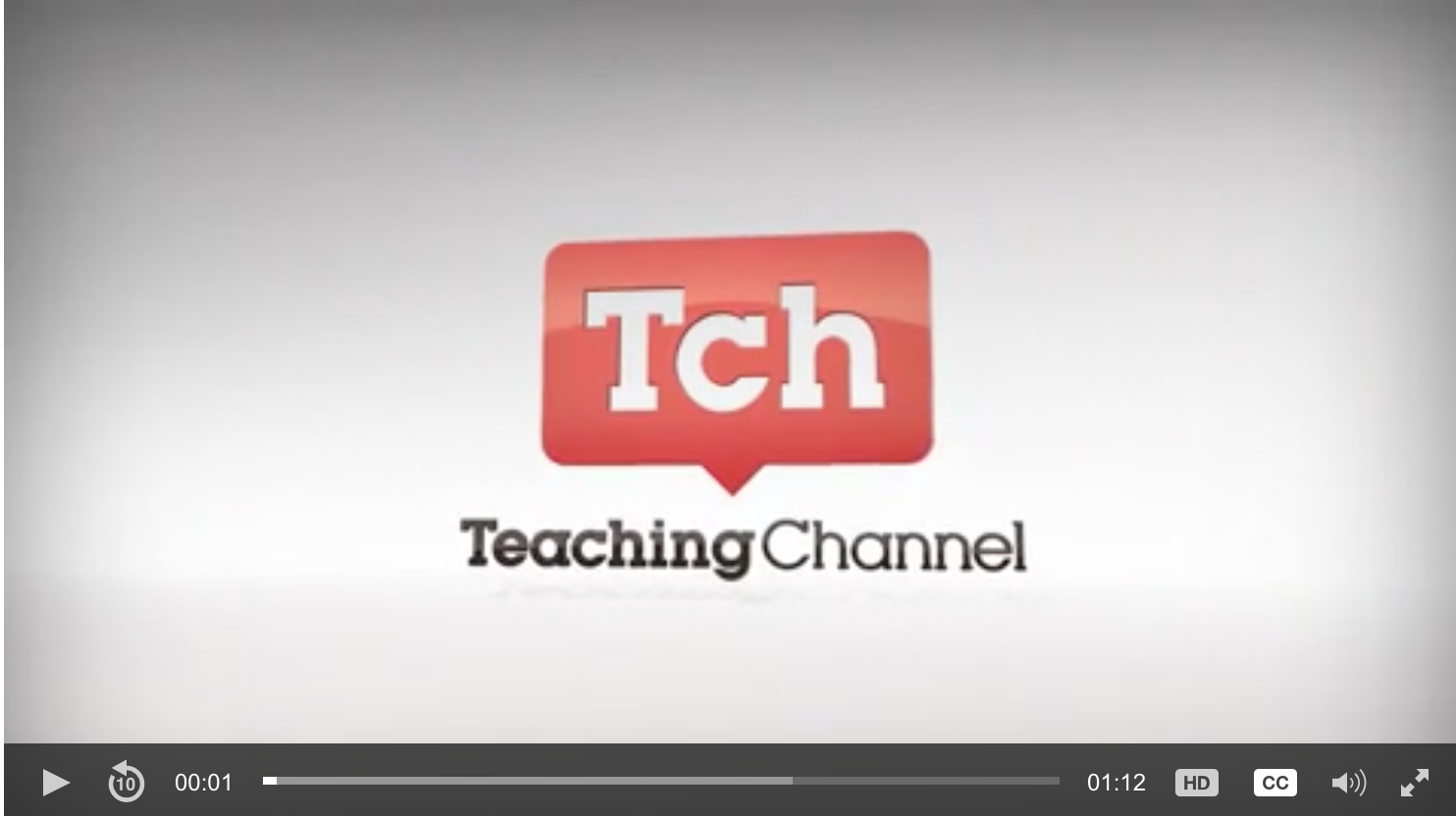 [Speaker Notes: Theresa - How do we prevent going the wrong way? You have done the hard work and the students are aware.]
Build Literacy Capacity.
[Speaker Notes: Grow your teachers!]
Tear down the silos
Develop whole-staff involvement in a process of intensive reflection  
Focus on instructional practices 
Know the desired student benchmarks
Monitor outcomes to ensure success
[Speaker Notes: Rachel - Get people talking inside you building. Tell the story of 1 day overpaid...]
How do you know where your students are?
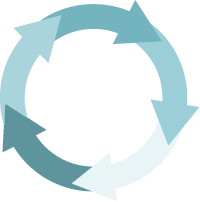 Collect Data
Reflect
Data Informed Instruction
Analyze Data
Plan
Adjust Instruction
[Speaker Notes: Rachel]
Find your Tribe
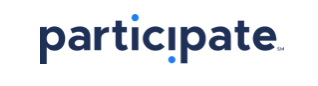 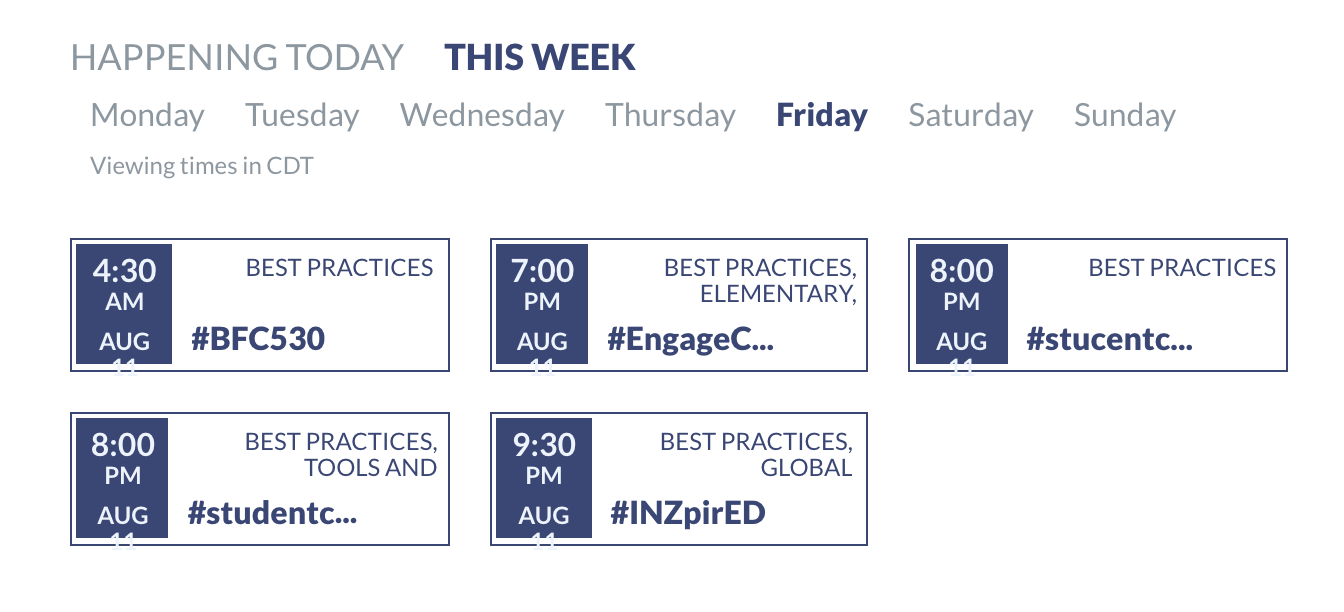 [Speaker Notes: Theresa - Let’s take the show on the road...]
What are you interested in?
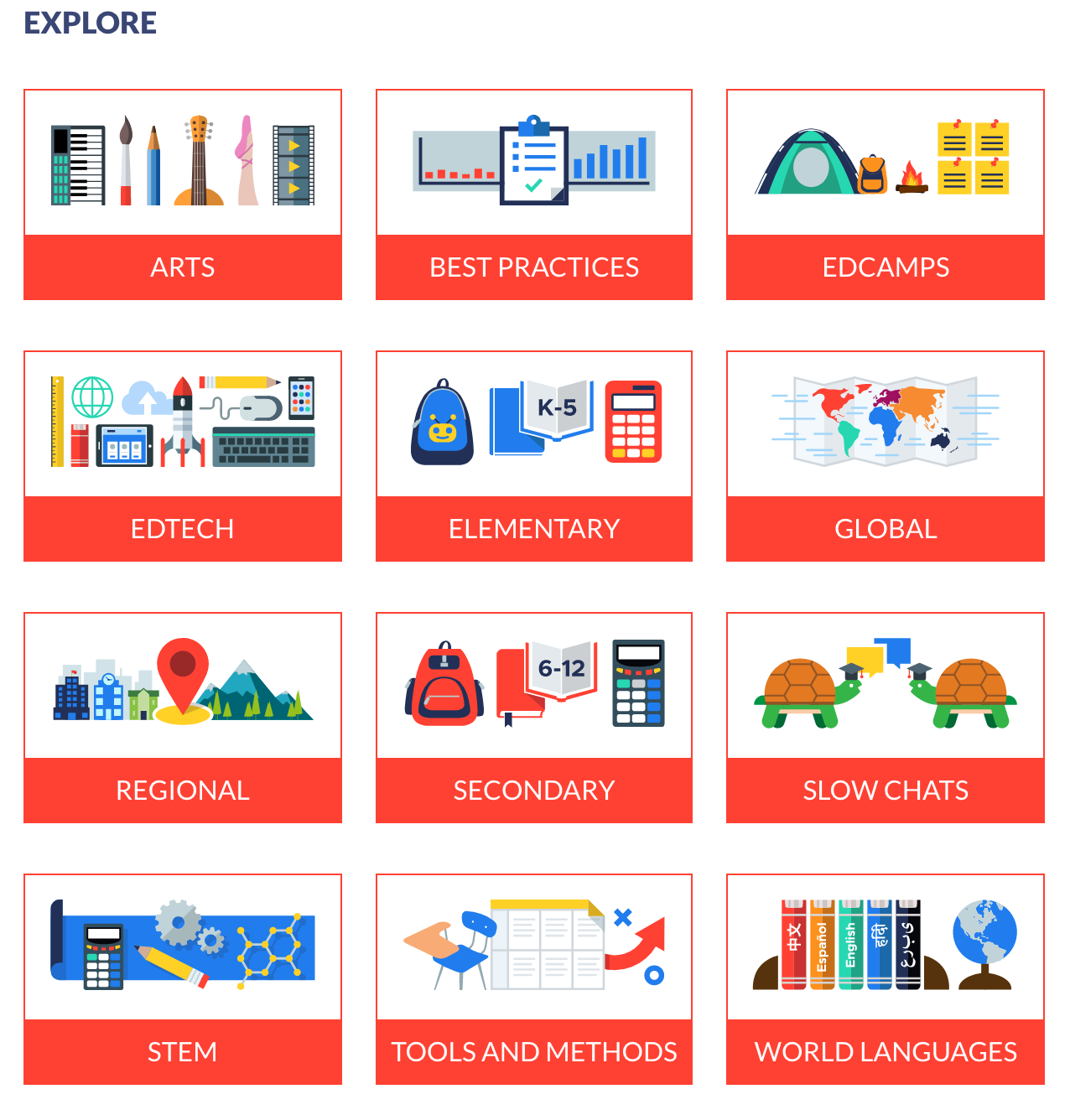 How to Chat
Follow the hashtag #SchoolYardJunkies
Use a site: Tweetdeck.com and Tweetchat.com
Introduce yourself
Answer Questions after Introductions (A1 or A2 etc.)
Engage with Others
Be Courteous
Share Your Ideas & Follow Others
Read a good book
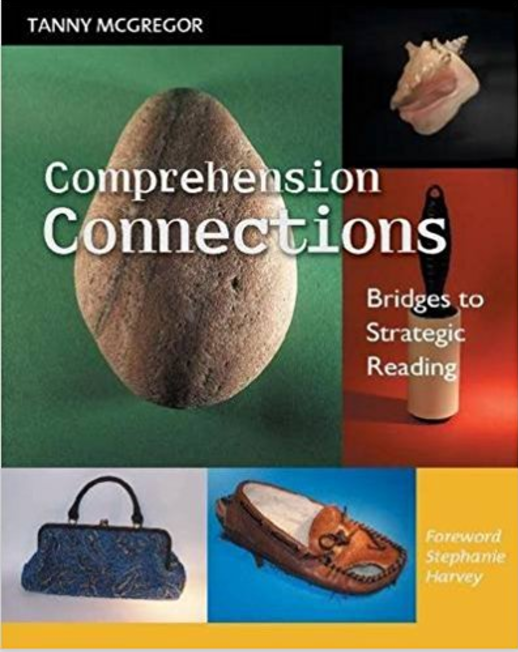 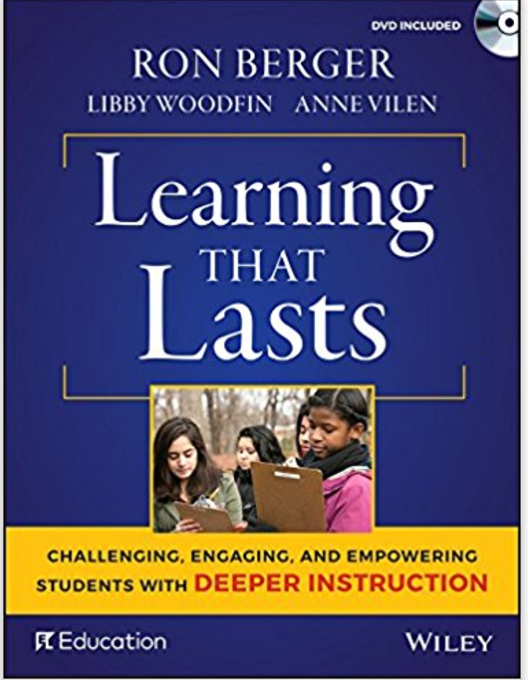 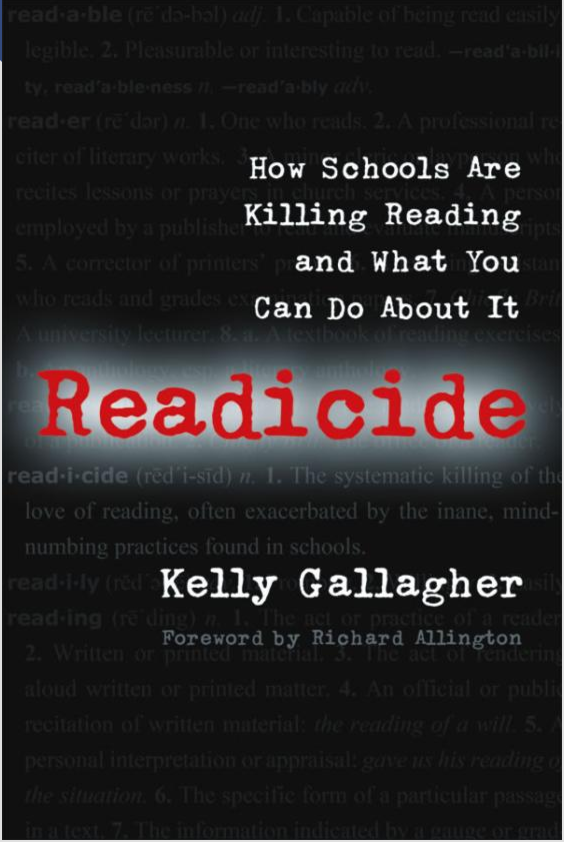 [Speaker Notes: The third way to grow capacity - READ of course!]
Setting Goals with Students
[Speaker Notes: Finally, once we have the school wide goal, the knowledge, the strategies, and the capacity, we can set goals with our students.]
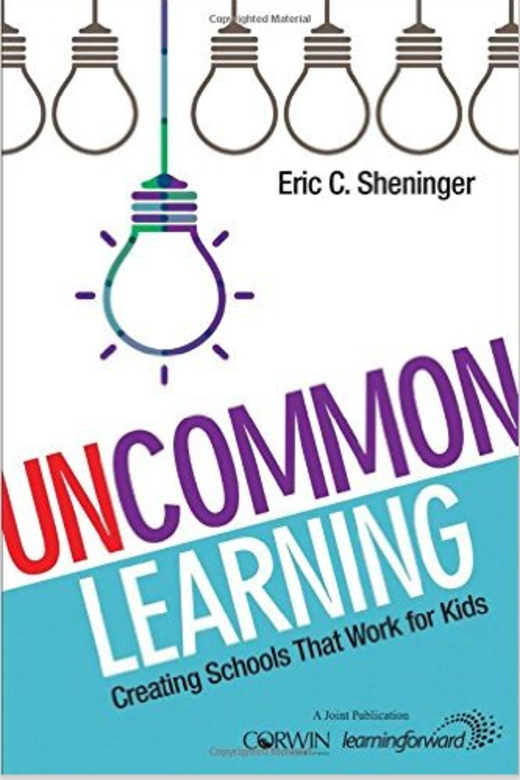 “ The most successful students are those who feel real “ownership” of their education. In all the best performing school systems… “students feel they personally can make a difference in their own outcomes and that education will make a difference for their future.”
	~ Uncommon Learning
[Speaker Notes: Read quote.]
[Speaker Notes: Why should we plan and set goals with students? They know what the proficiency scales are asking them to do, but you still planned it.]
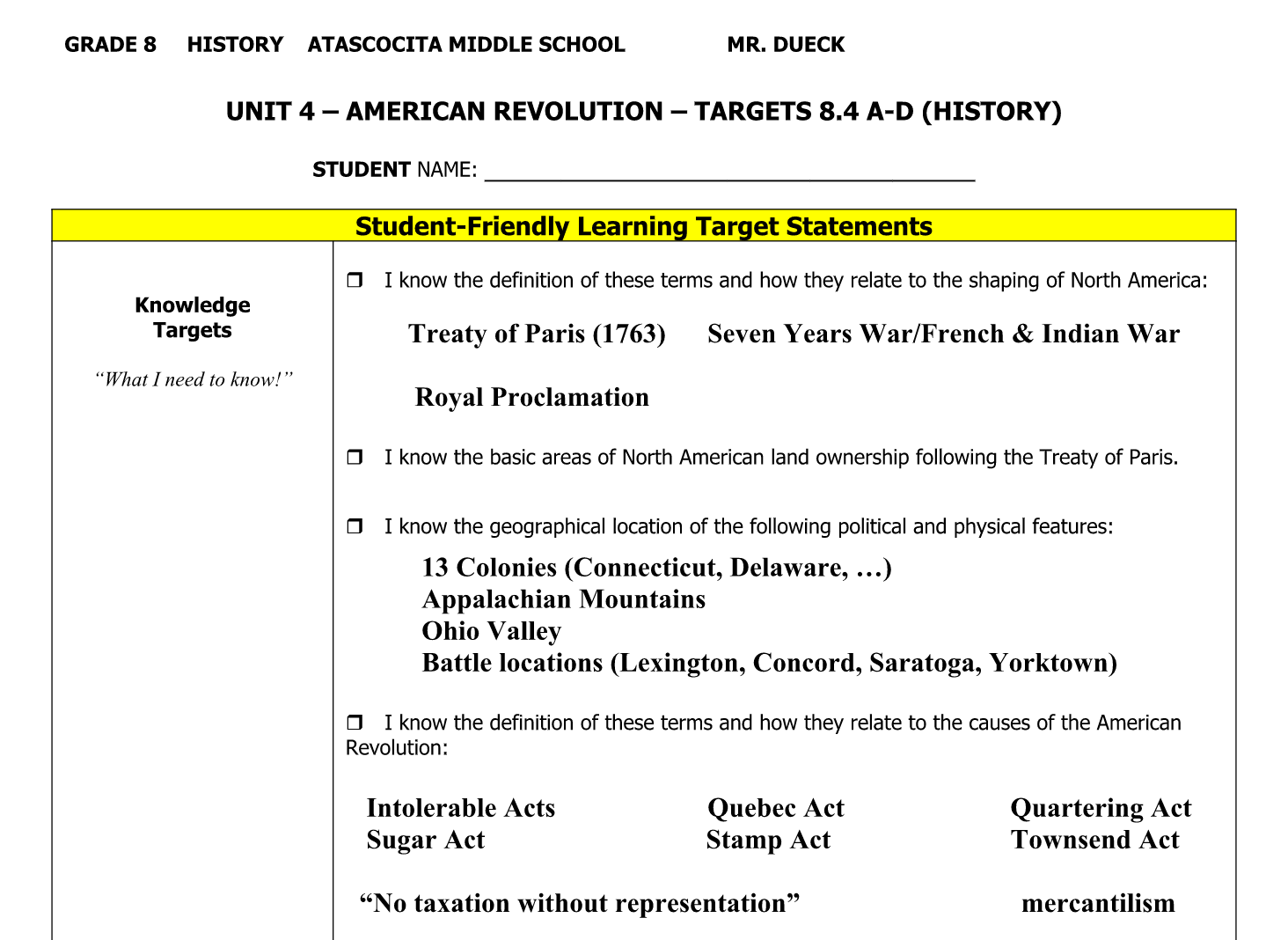 Self Reporting Assessment Readiness
[Speaker Notes: Theresa]
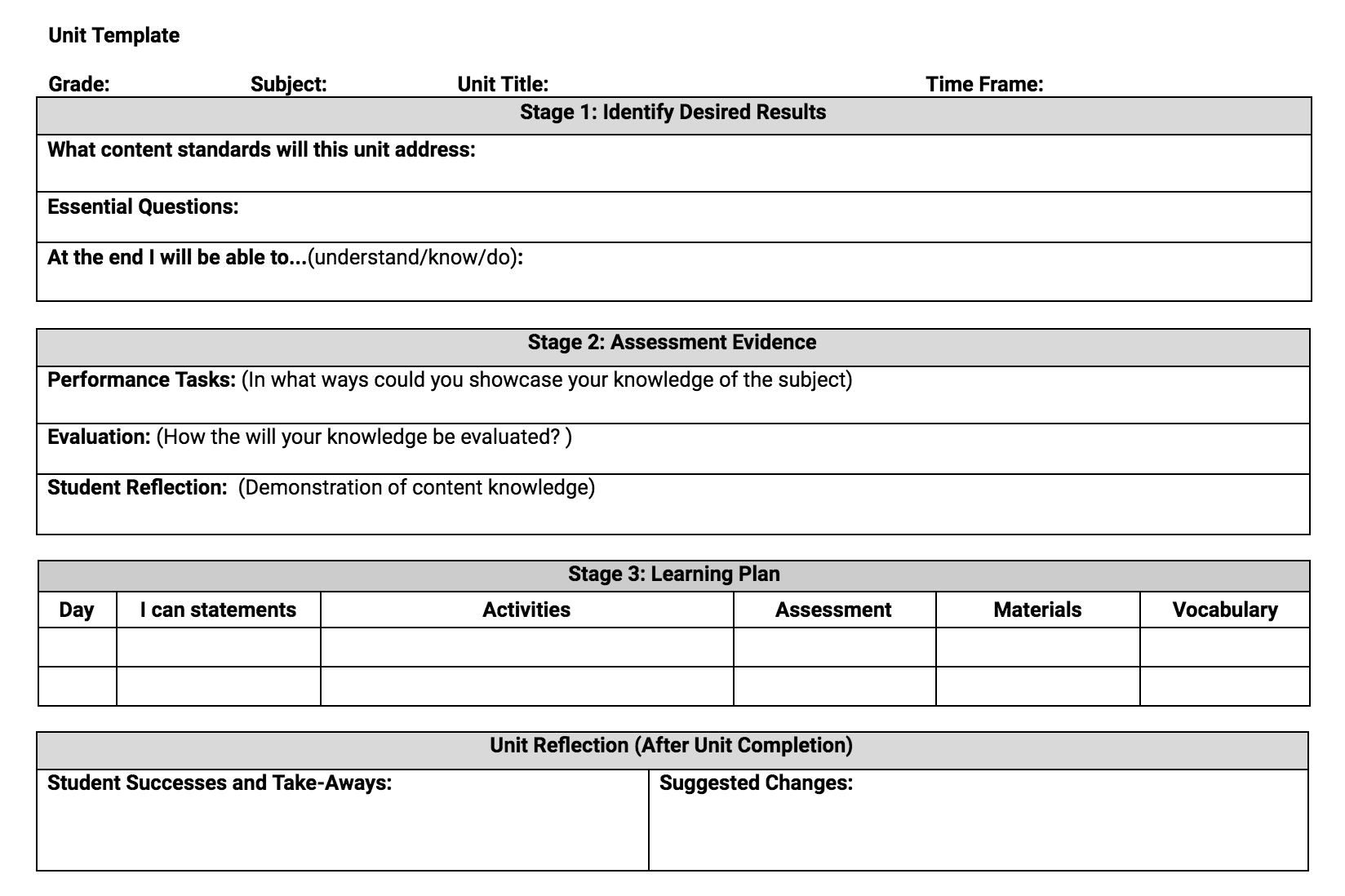 Student 
Created
Unit … Pair 
Content &
Skill Standards
[Speaker Notes: Theresa]
THANKS!
Any questions?